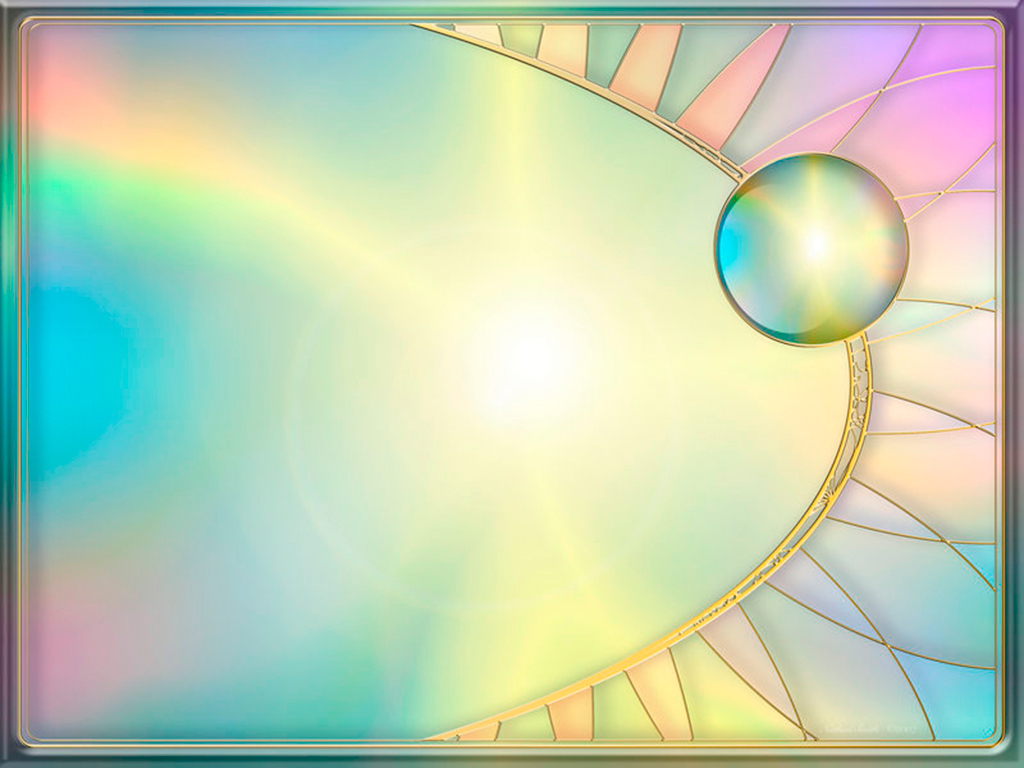 государственное бюджетное общеобразовательное  учреждение  Самарской области 
основная общеобразовательная школа пос. Ильичевский муниципального района Алексеевский
 Самарской области
Алгоритм работы по подготовке учащихся к предметной олимпиаде по физической  культуре
Учитель физической культуры: 
Джумеева Римма Владимировна
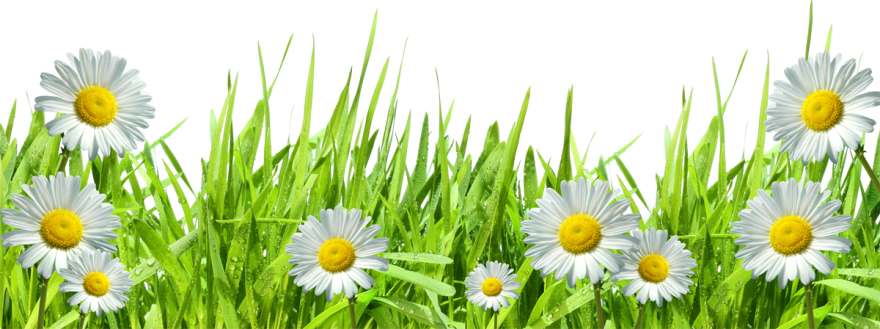 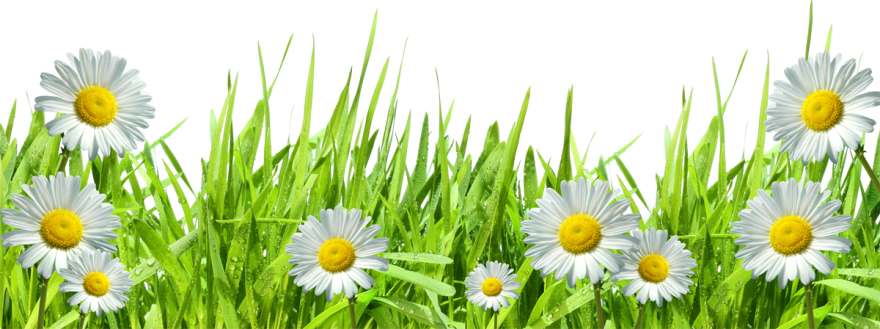 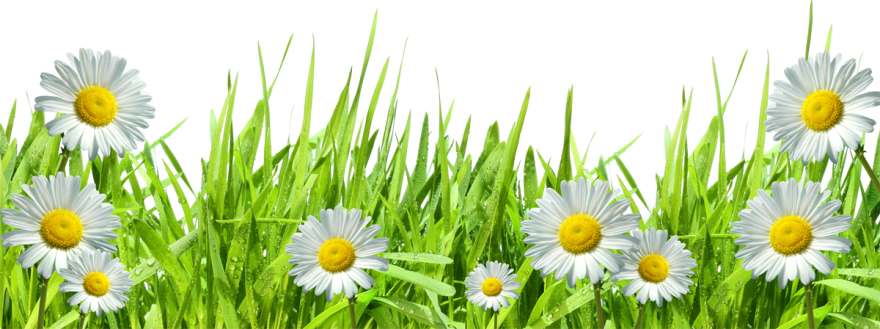 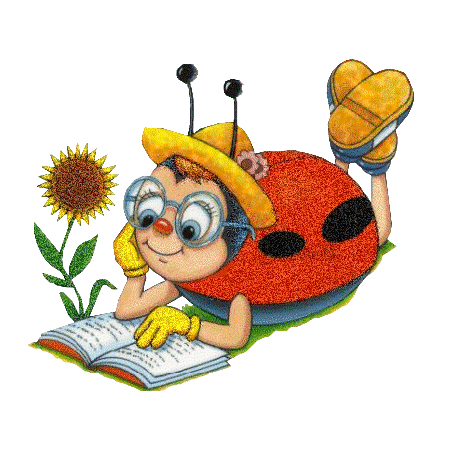 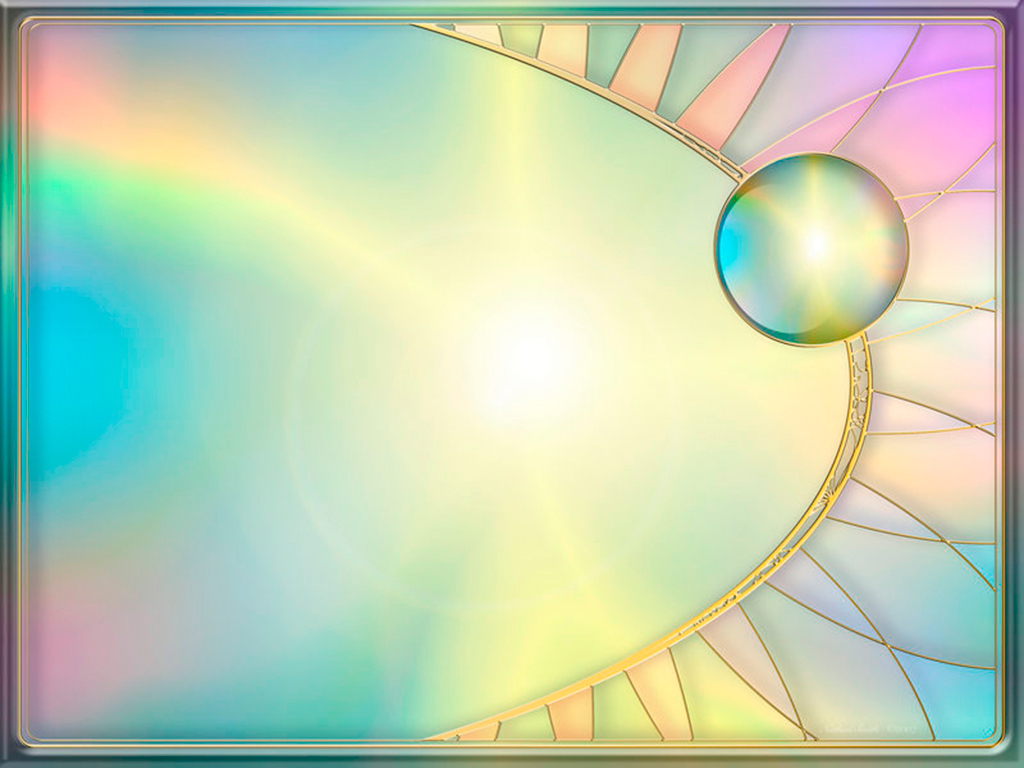 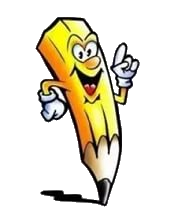 Цель:
1. Поделиться опытом подготовки 
к олимпиаде  по физической культуре
2. Выявление и развитие у обучающихся спортивных способностей, активизация работы с одаренными школьниками
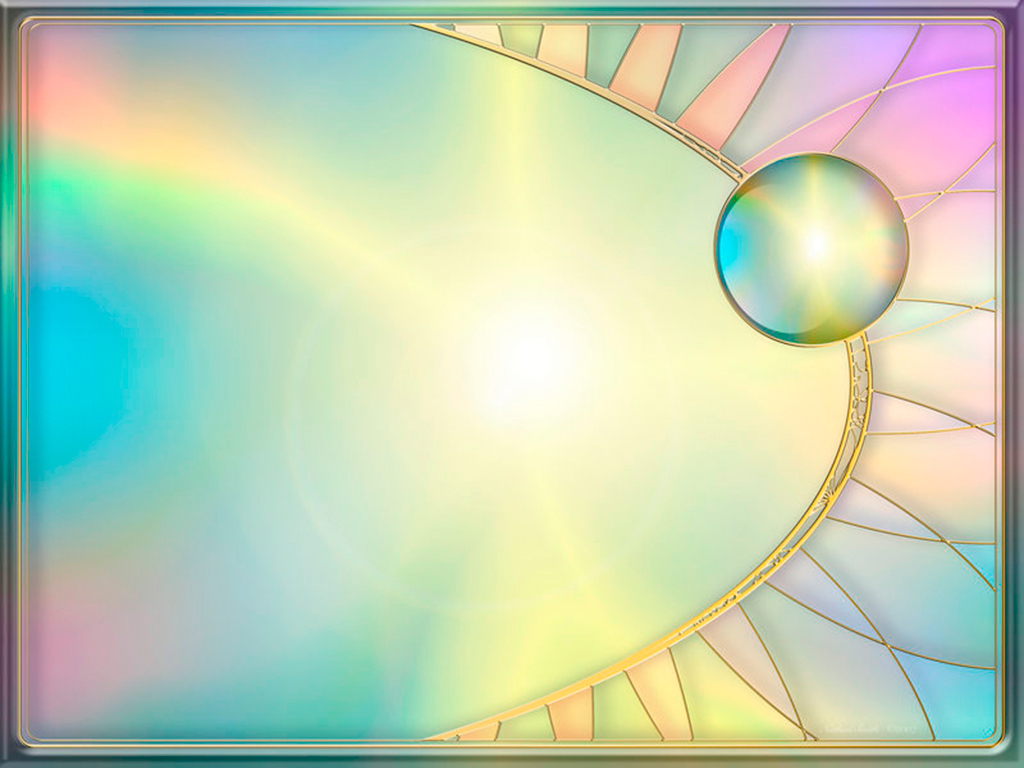 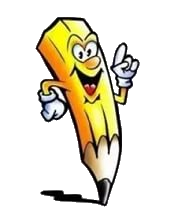 Задачи:
1. Обеспечение участия одаренных детей в предметных олимпиадах.
2. Создание условий для укрепления здоровья одарённых детей.
3.Совершенствование знаний, умений и навыков теории и практики предмета 
«Физическая культура»
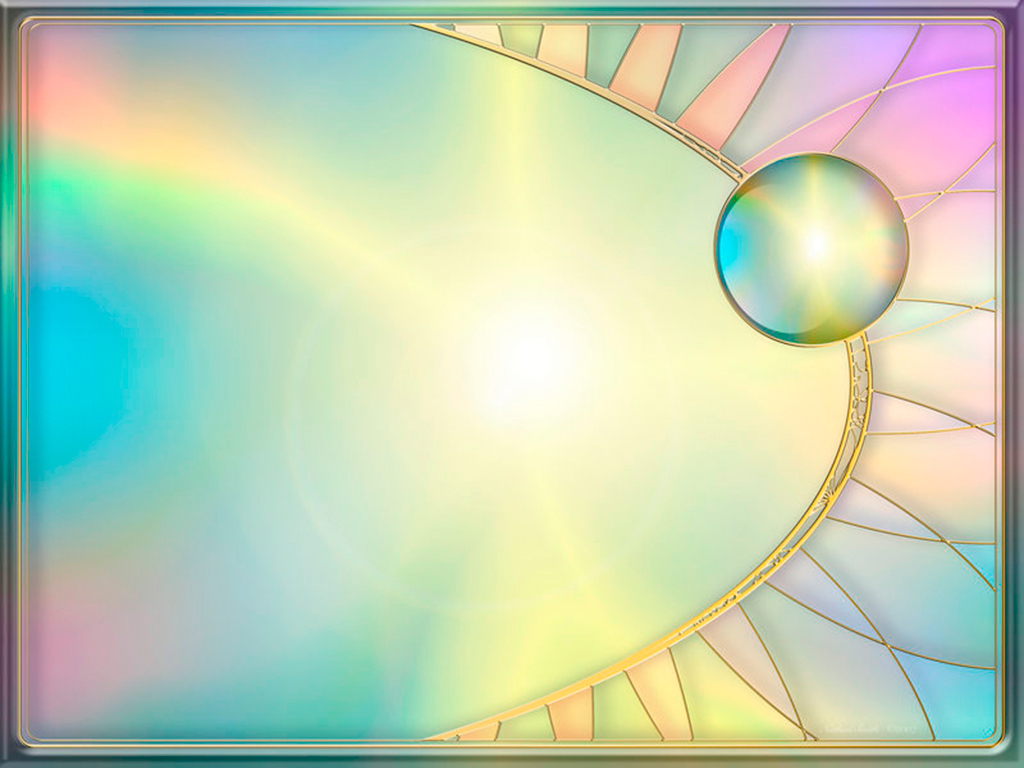 Направление работы :


- познавательная деятельность;
- спортивно - оздоровительная деятельность;
- ценностно  - ориентированная детальность
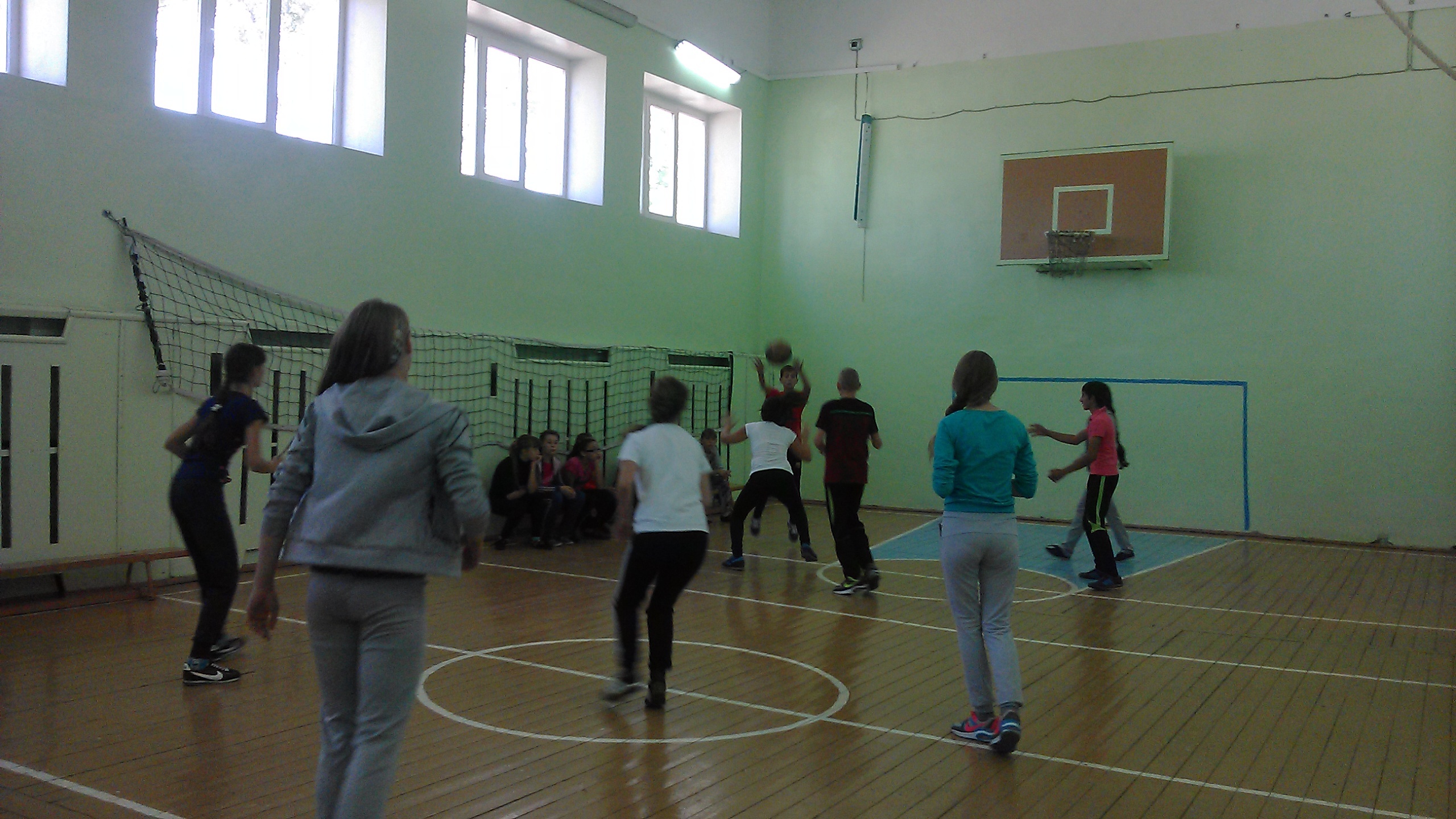 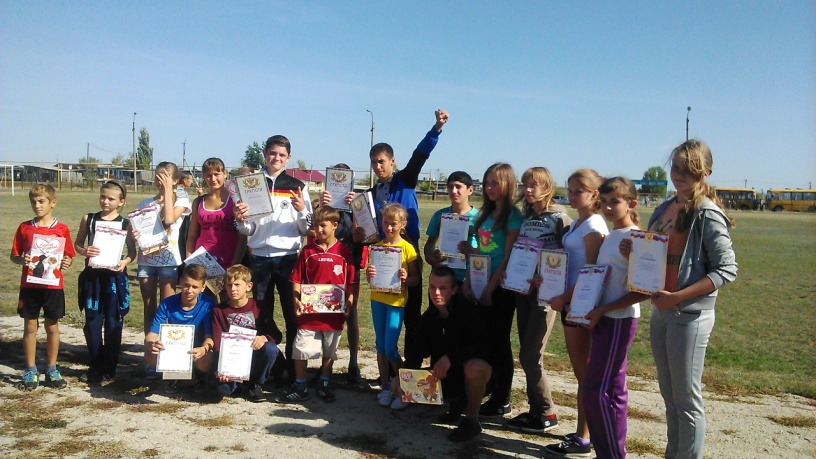 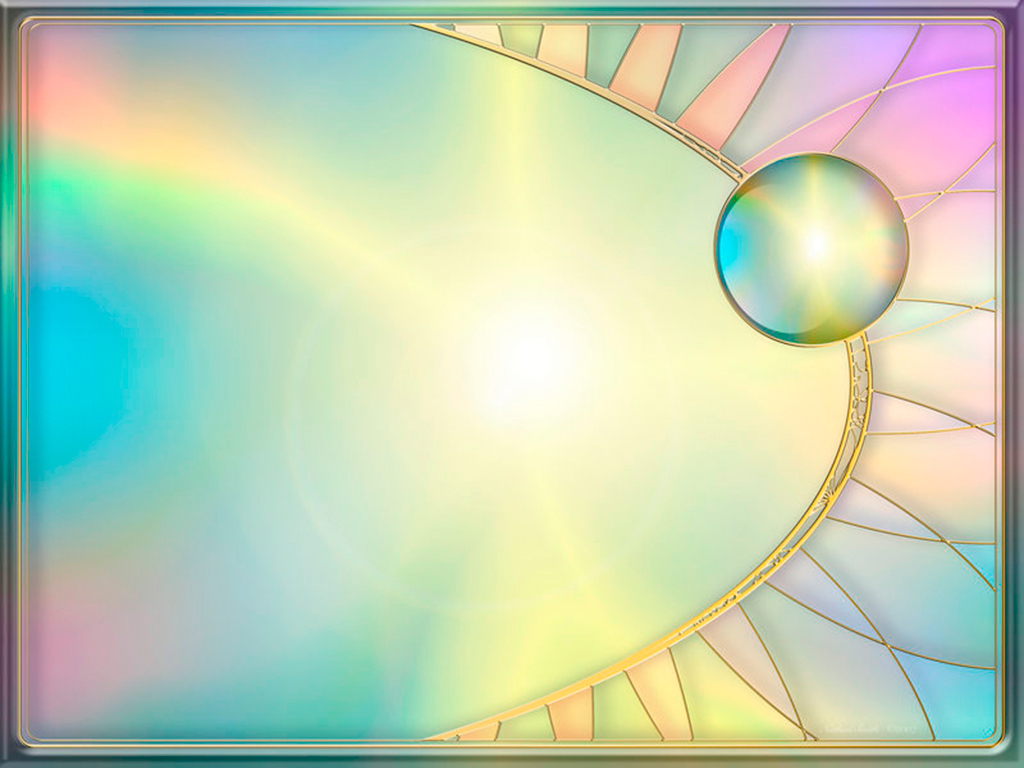 Формы работы:

Основное обучение - урок,  внеурочная деятельность, групповые занятия с одаренными детьми, участие в спортивных праздниках, играх , соревнованиях, акциях, занятия исследовательской деятельностью, сотрудничество с другими ОУ , тренировочные мероприятия.
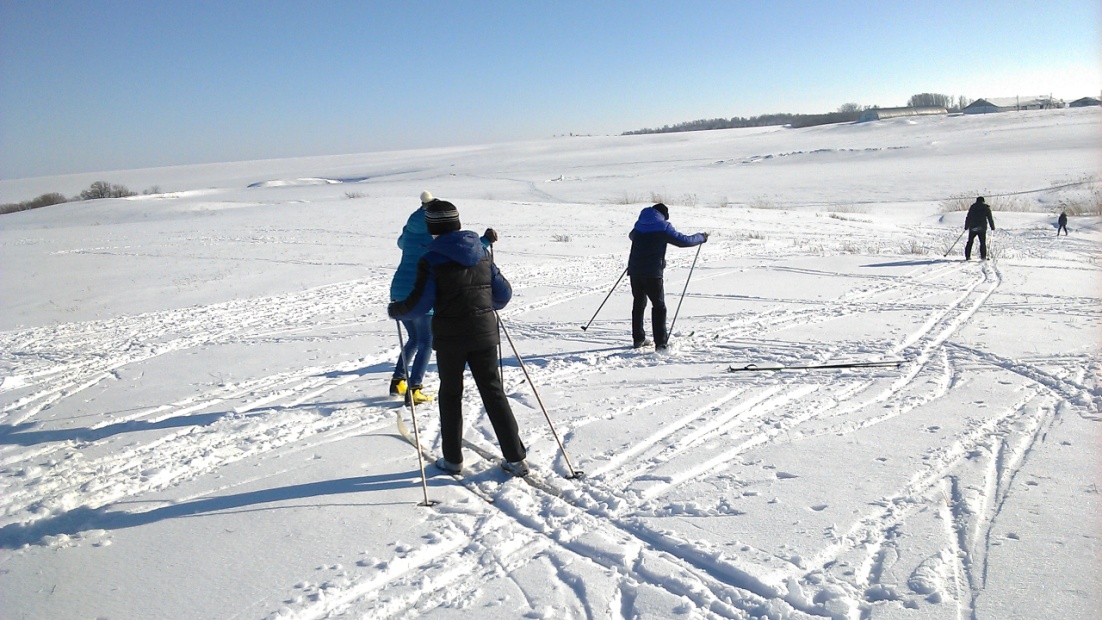 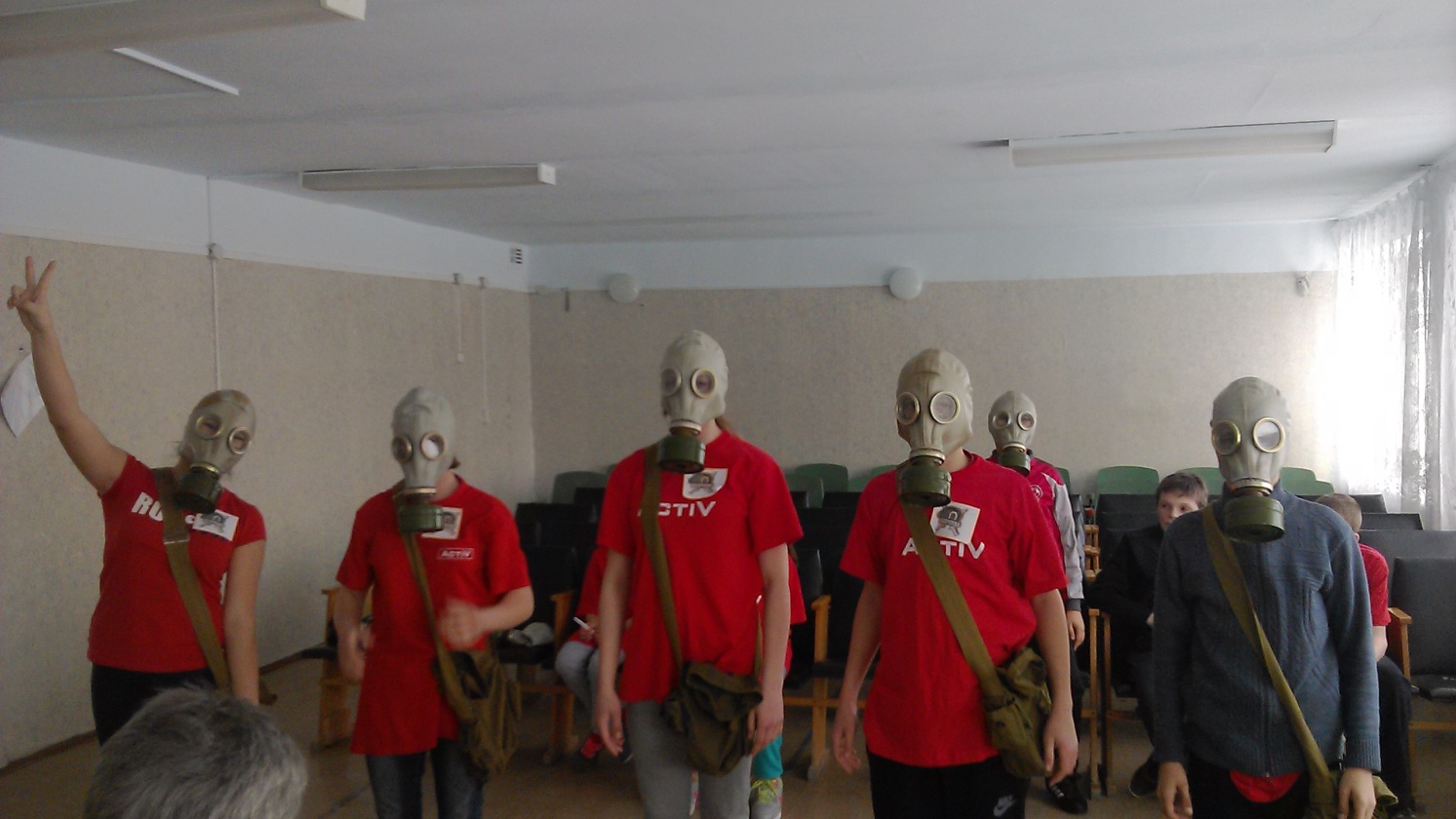 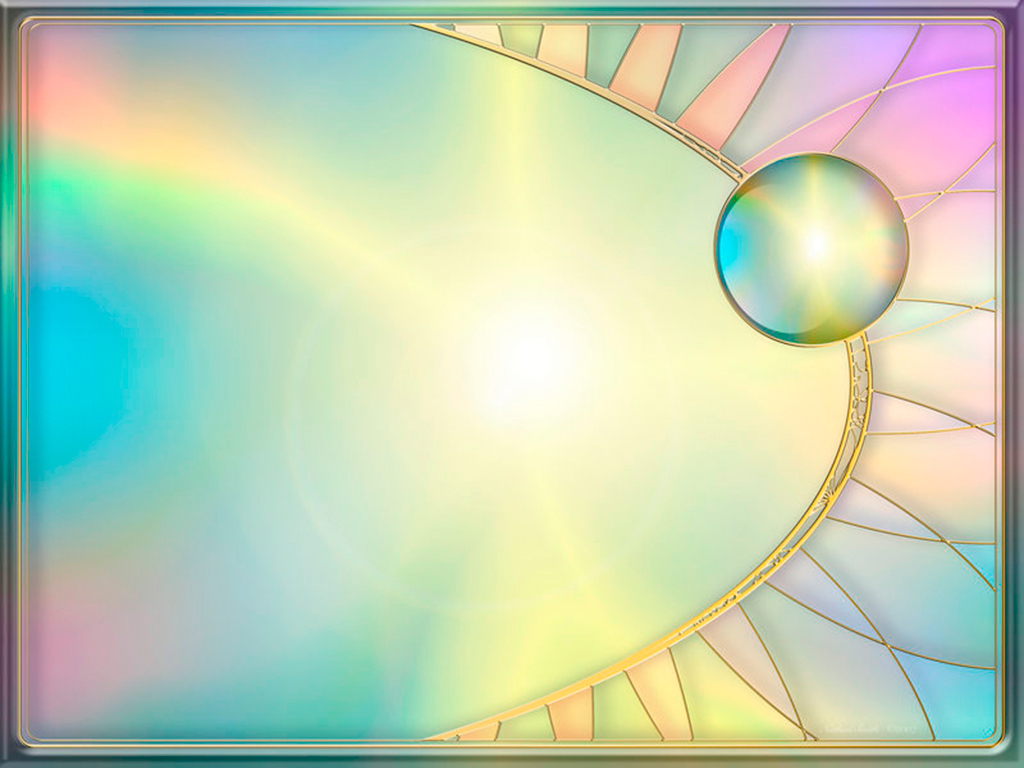 Планируемый  результат:

готовность учащихся  к участию в олимпиаде
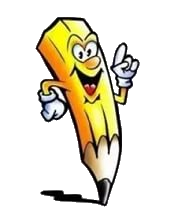 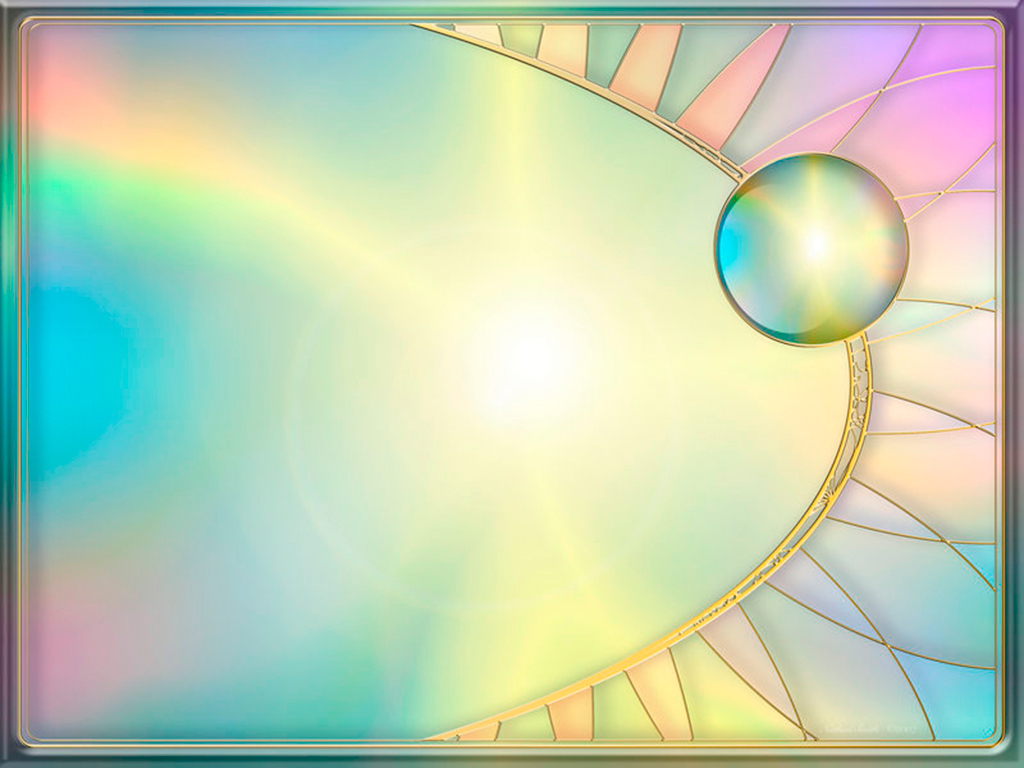 Алгоритм работы:
1. Выявляем наиболее подготовленных, одаренных и заинтересованных школьников;
2. Создаём творческую группу, команду школьников, готовящихся к олимпиаде ;
3. Планируем работу;
4. Расширяем кругозор ;
5. Решаем тестовые задания;
6. Работаем над повышением уровня физической и технической подготовленности.
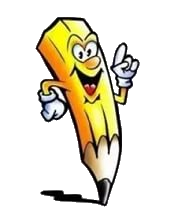 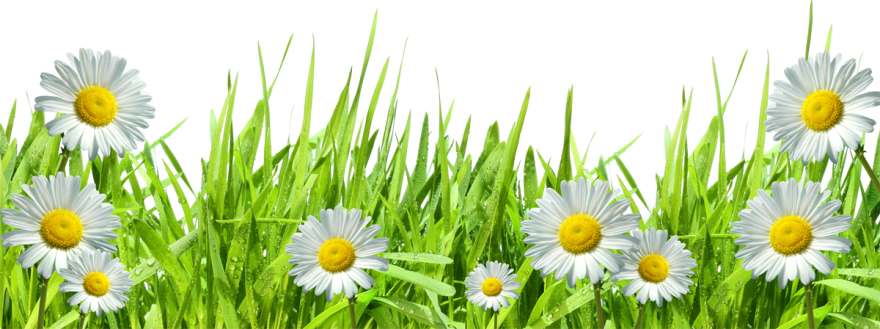 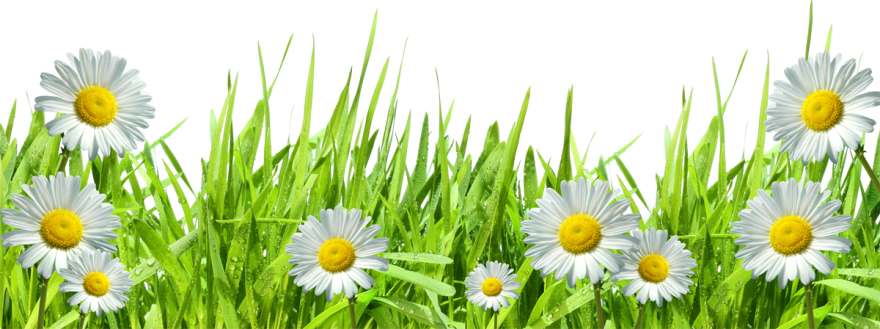 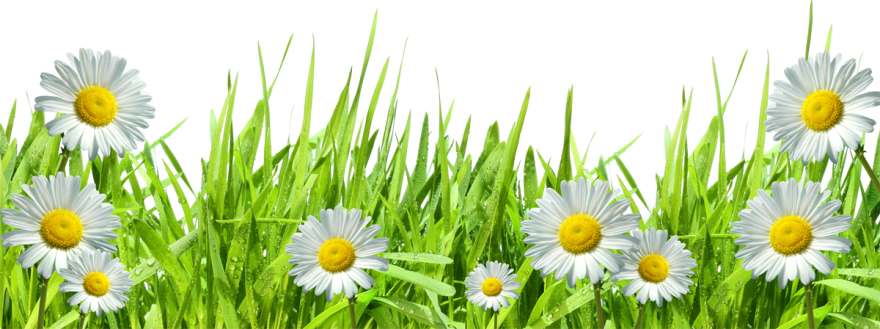 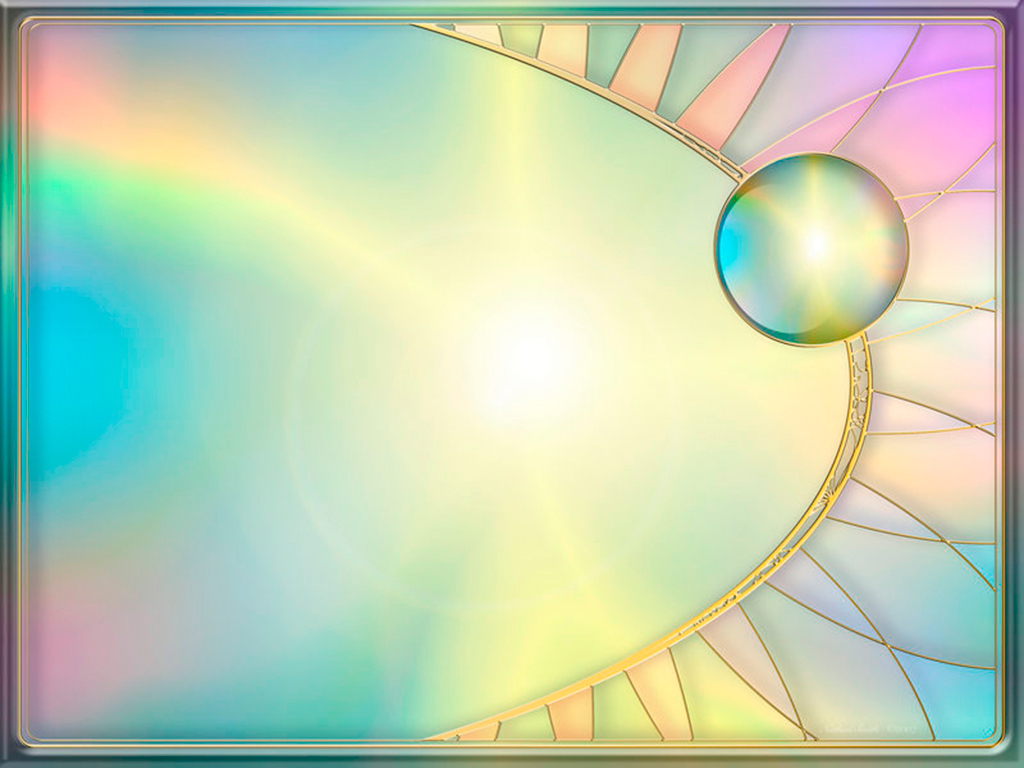 Условия подготовки к олимпиадам:

Отбор учащихся;
Подготовка к олимпиаде через внеурочные занятия;
Использование творческих заданий повышенного уровня .
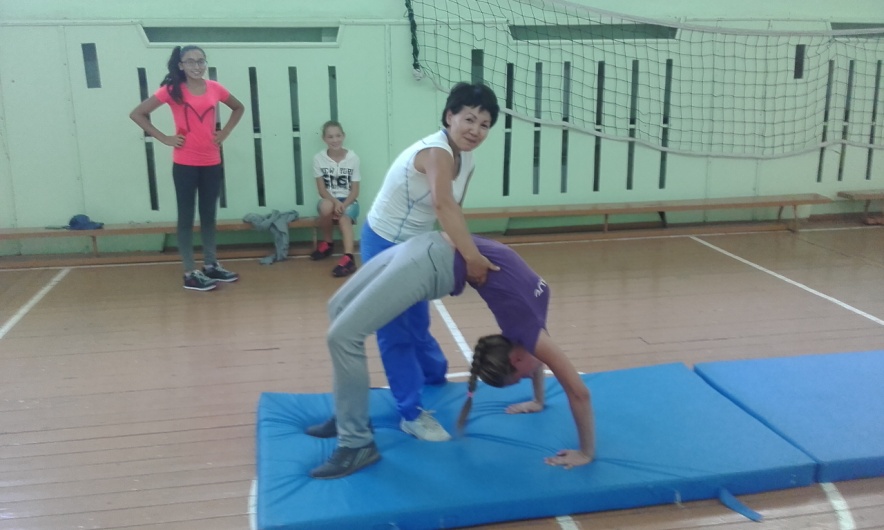 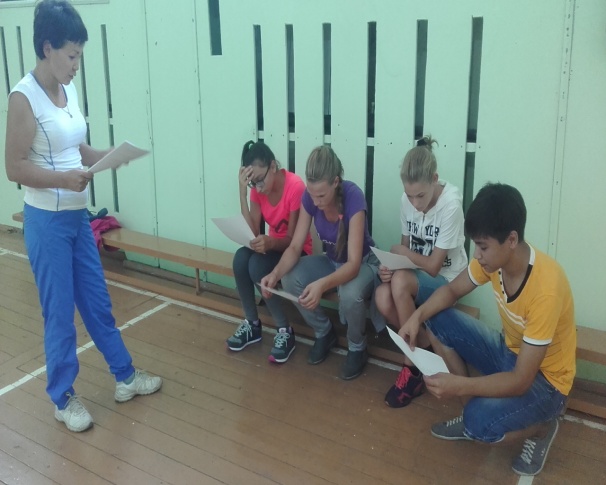 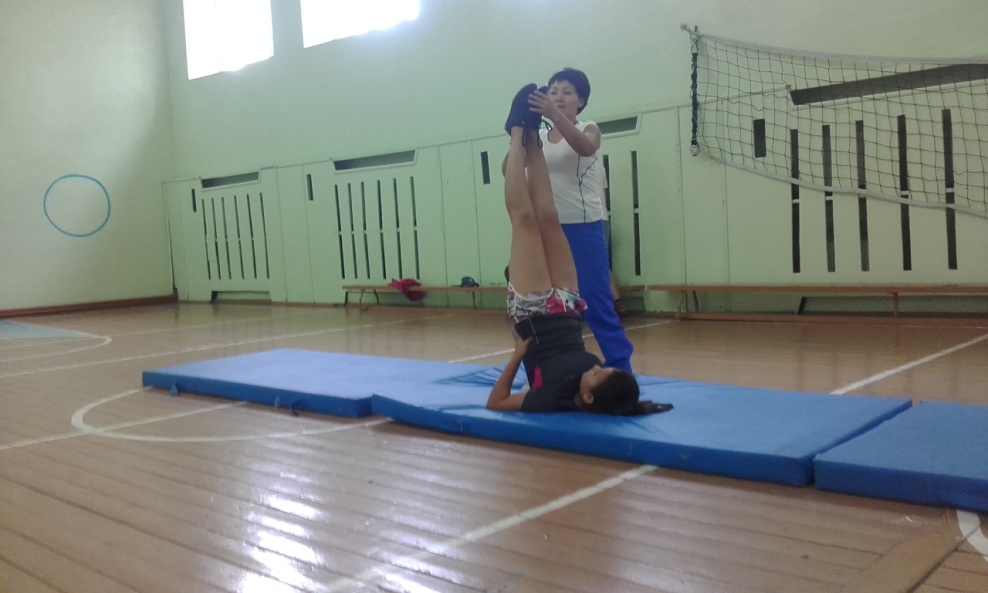 Герои народных сказок на празднике
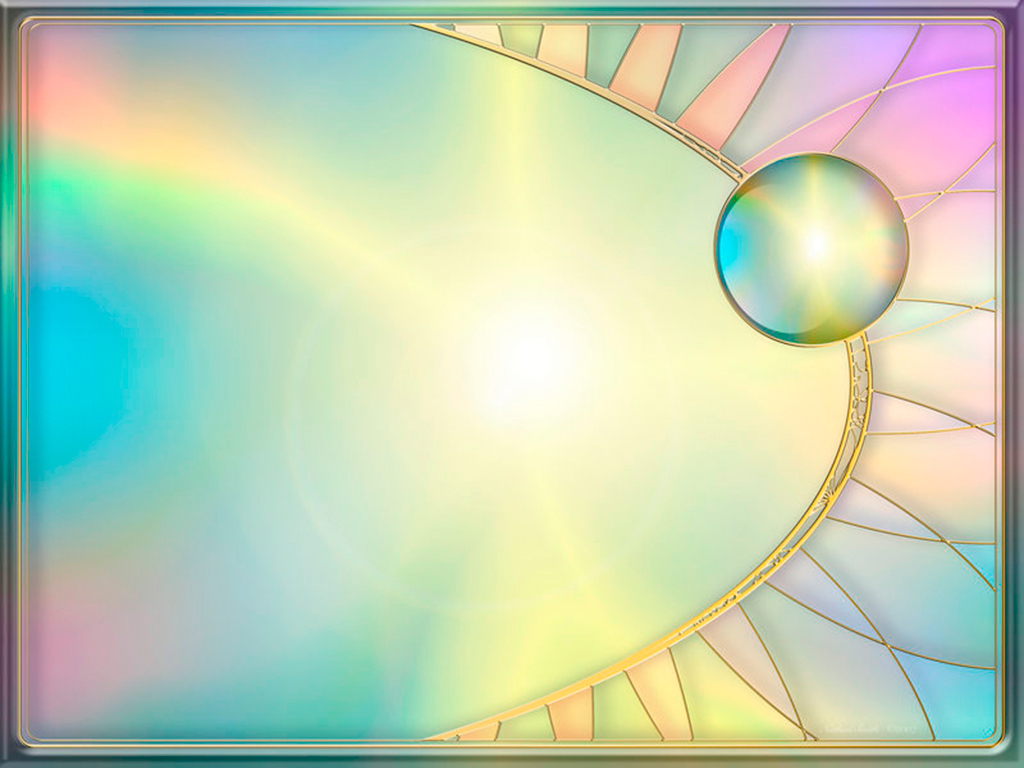 Принципы:


1. Максимальная самостоятельность;
2. Принцип активность знаний;
3. Принцип опережающего уровня сложности;
4. Анализ результатов прошедших олимпиад;
5. Индивидуальный подход;
6. Психологический принцип.
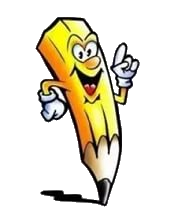 Фестиваль народного творчества
        «Народный умелец»
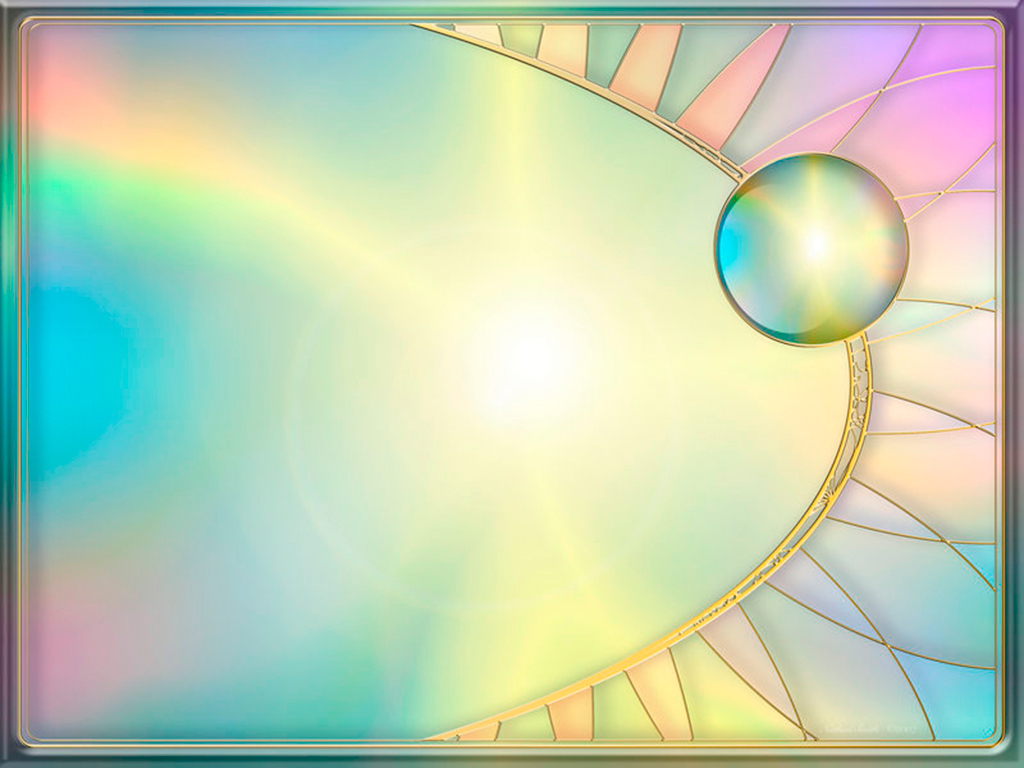 Наши достижения:
2014-2015 уч. год- уч-ся 7 класса Джумеева Зарина -3 место
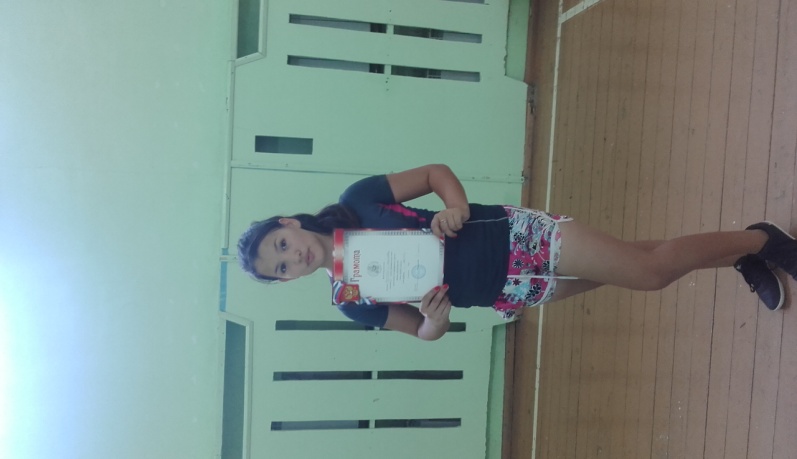 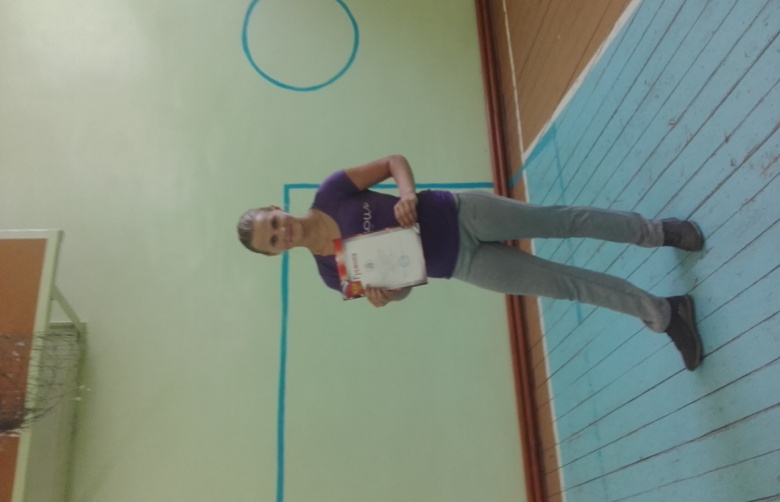 2015-2016 уч.год – уч-ся 8 класса 
Посталюк  Света -1 место
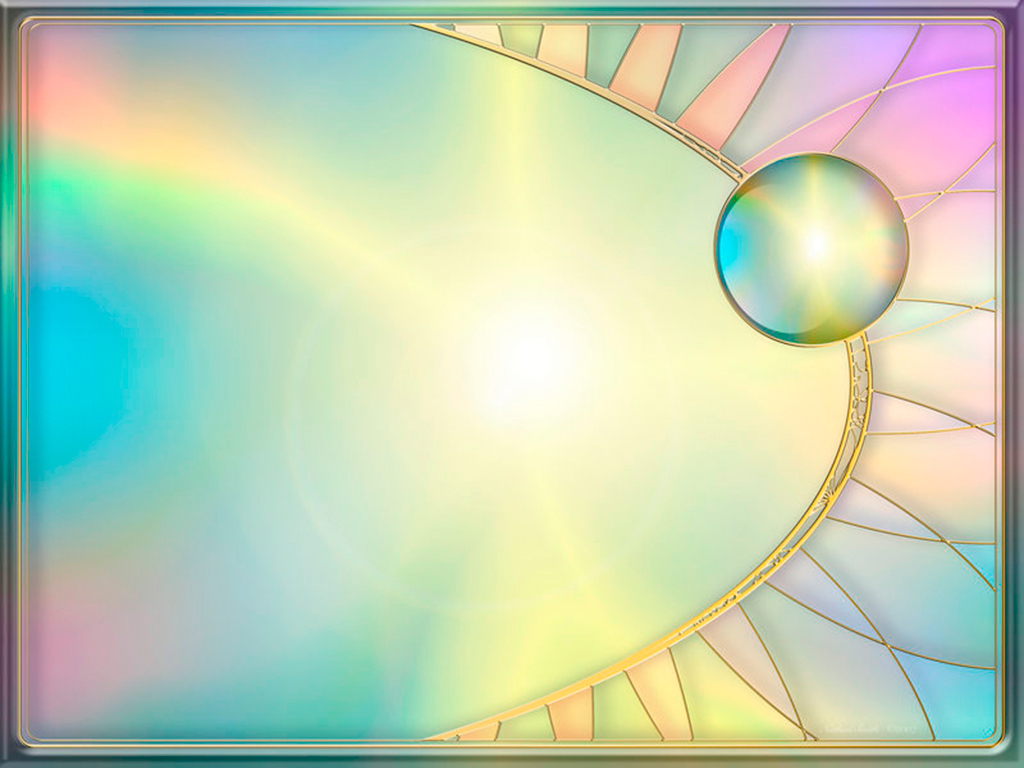 Участие в спортивных мероприятиях различного уровня
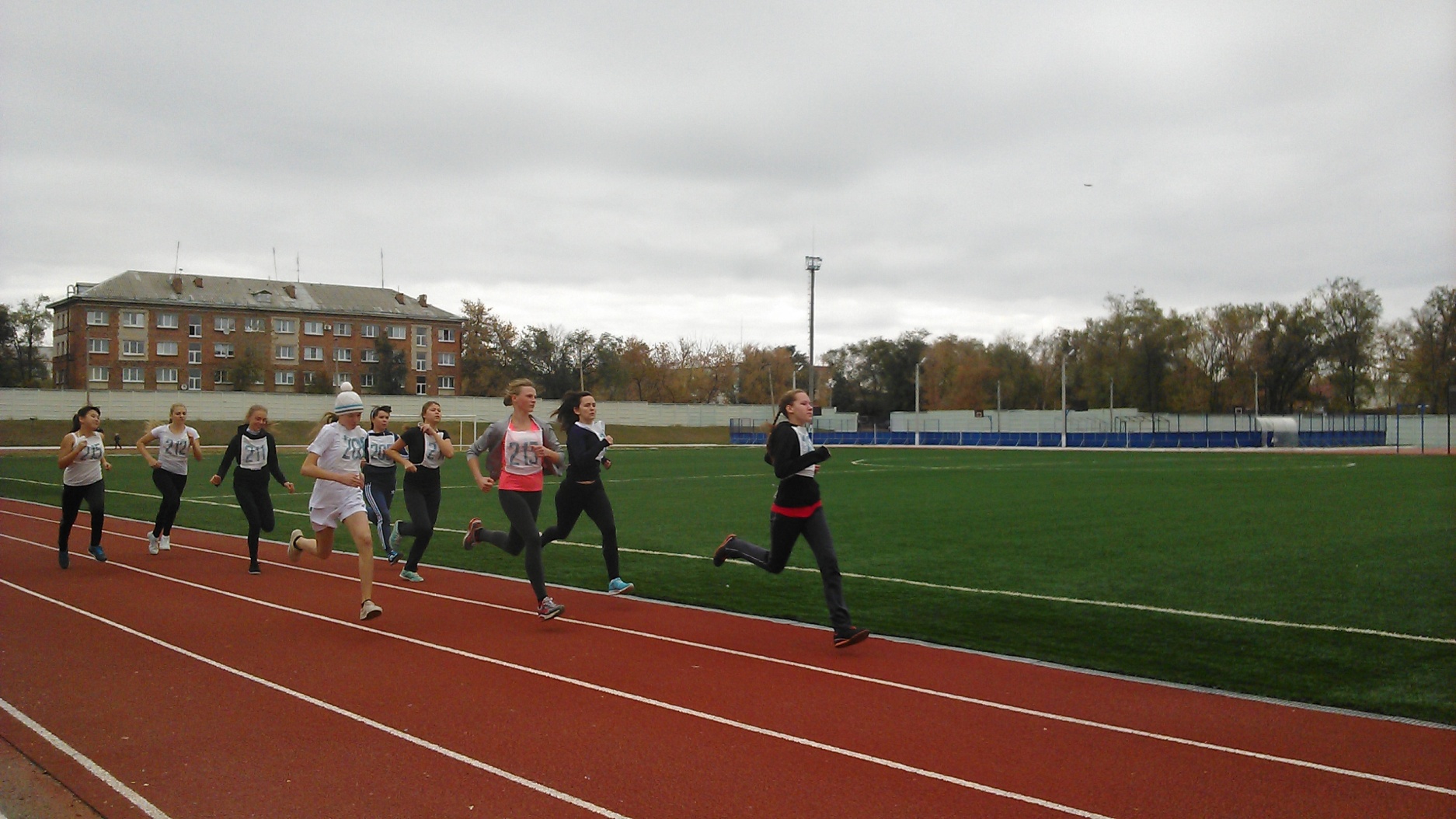 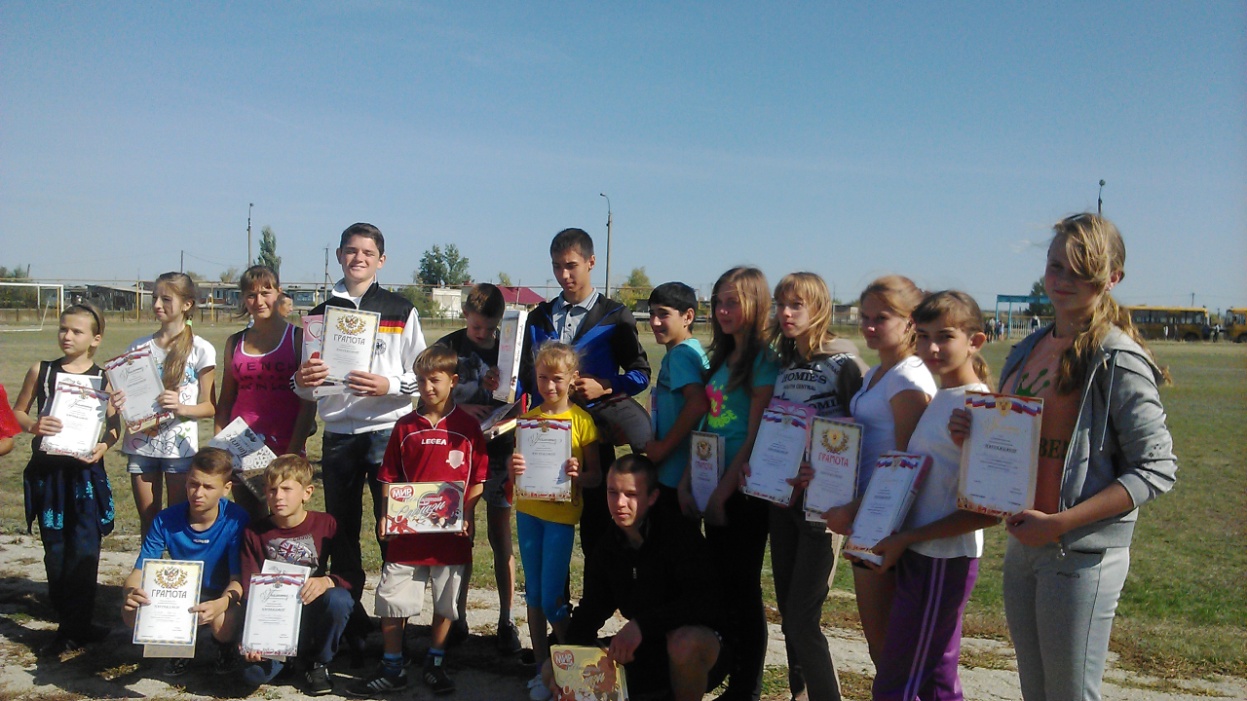 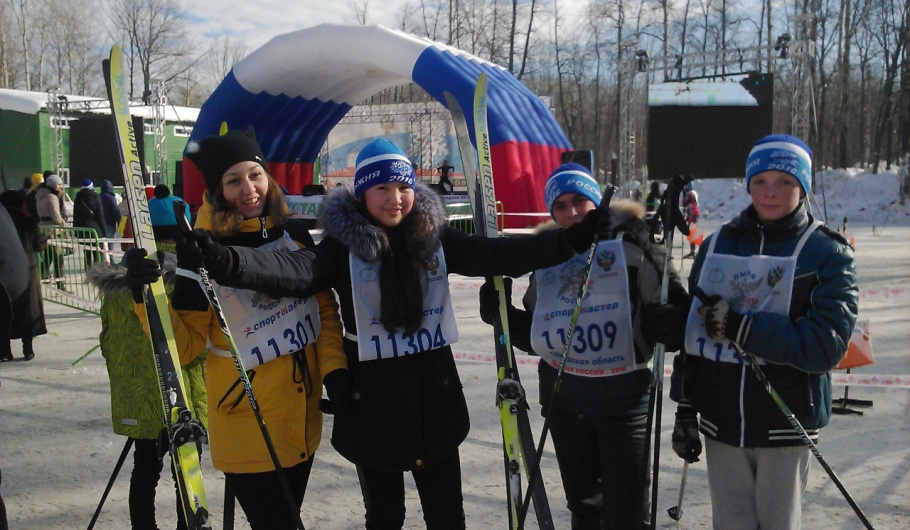 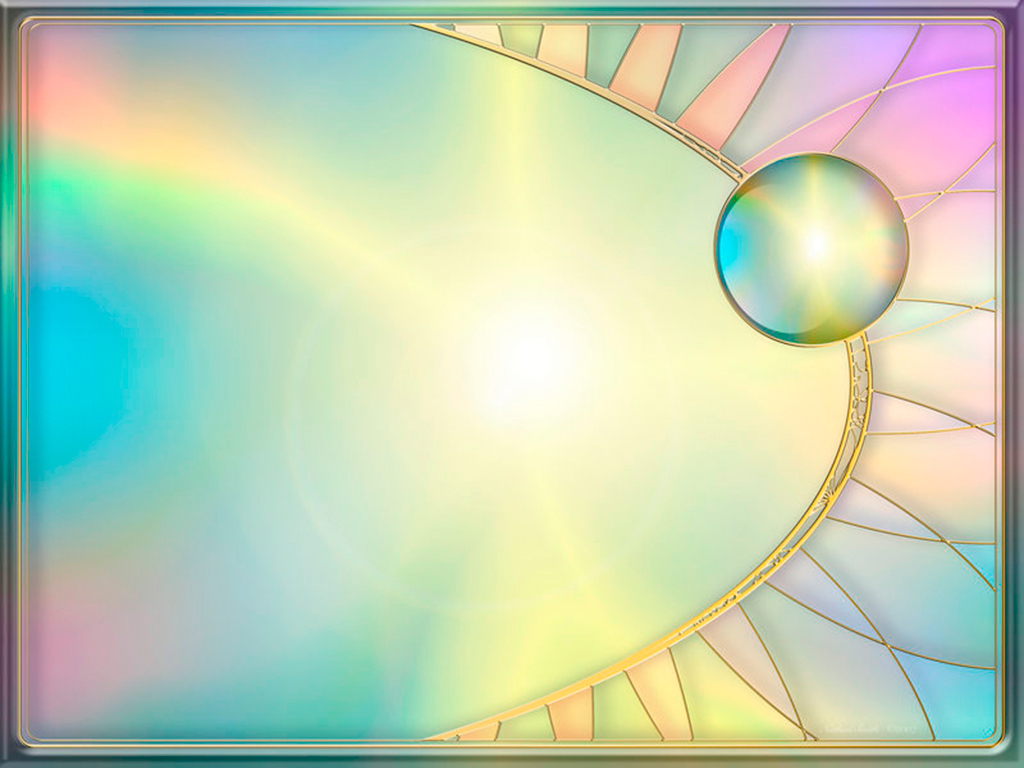 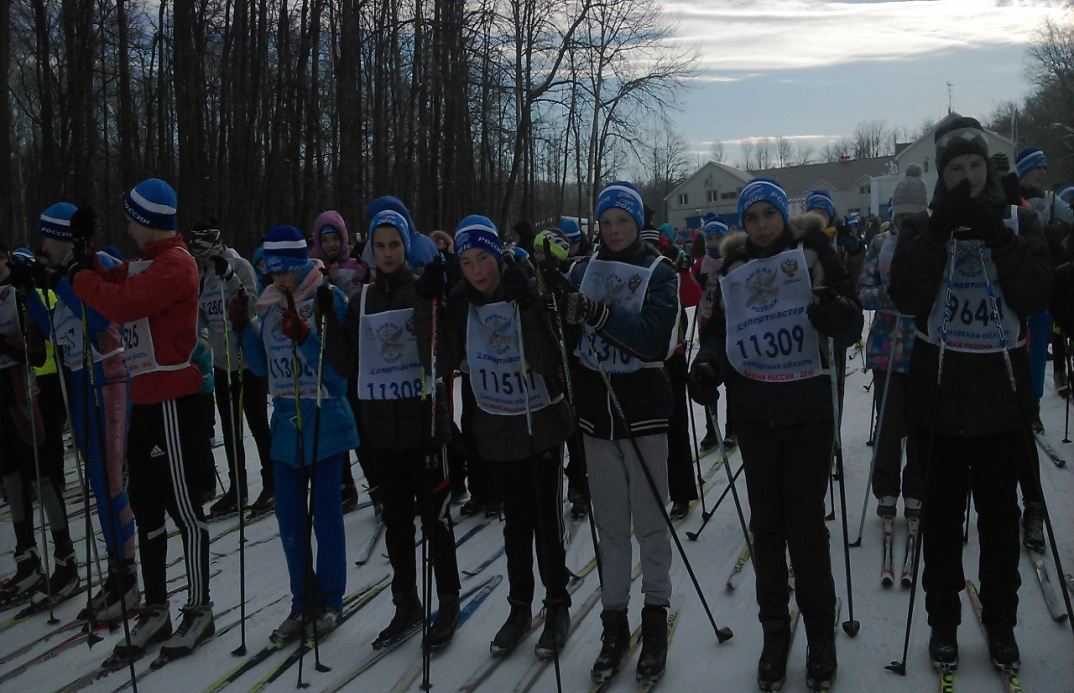 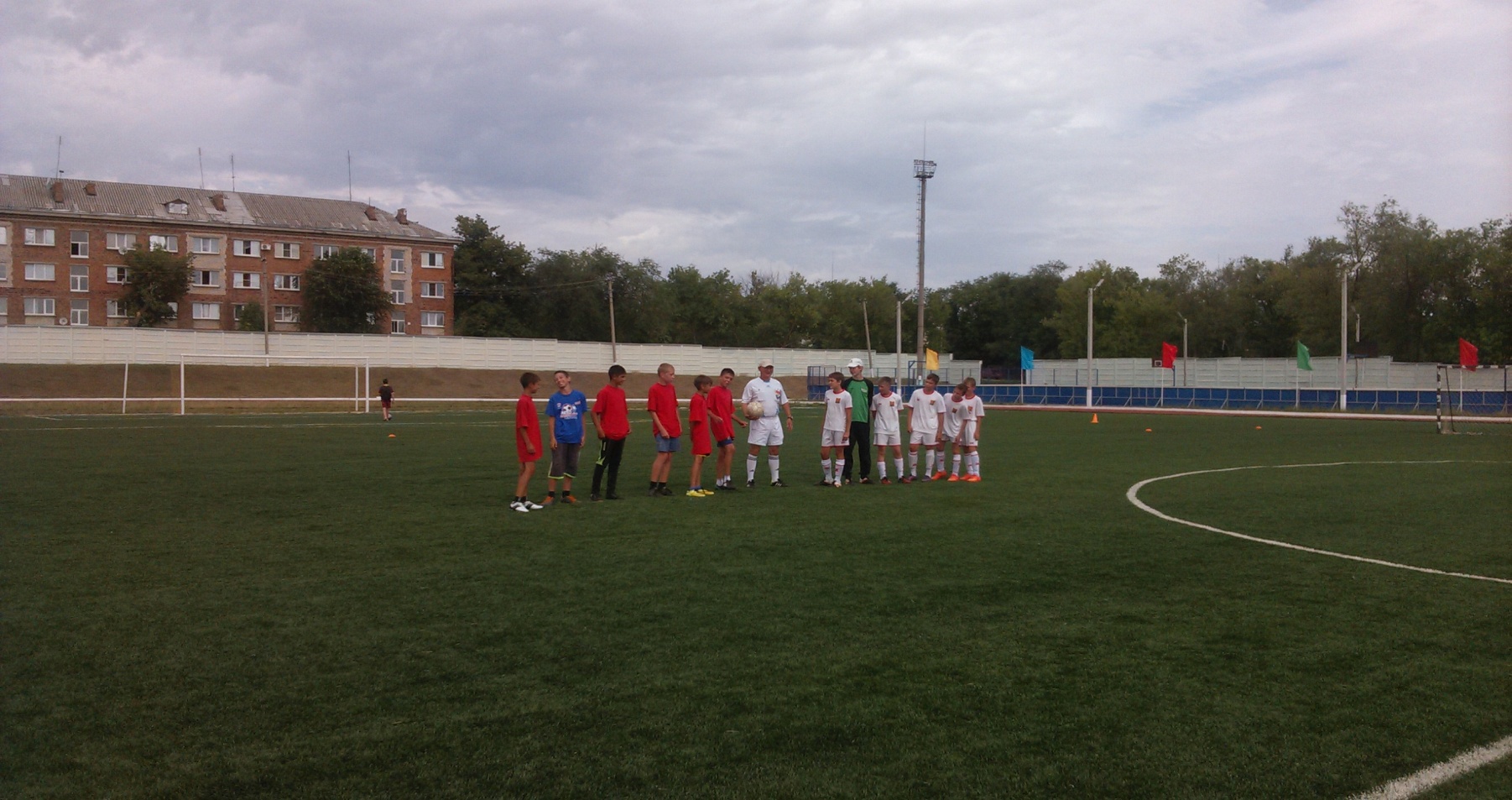 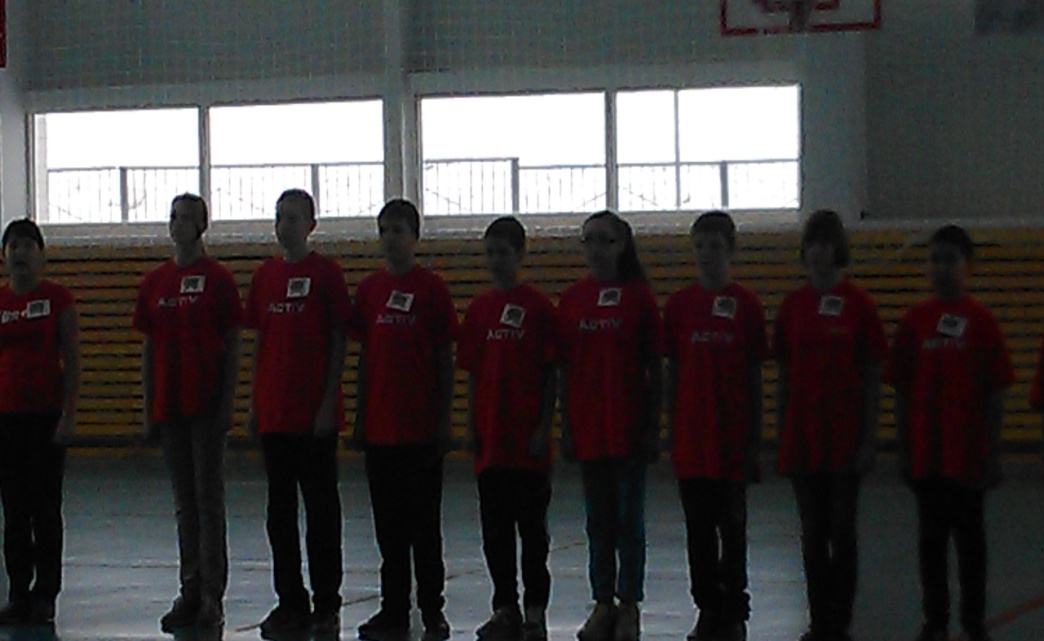 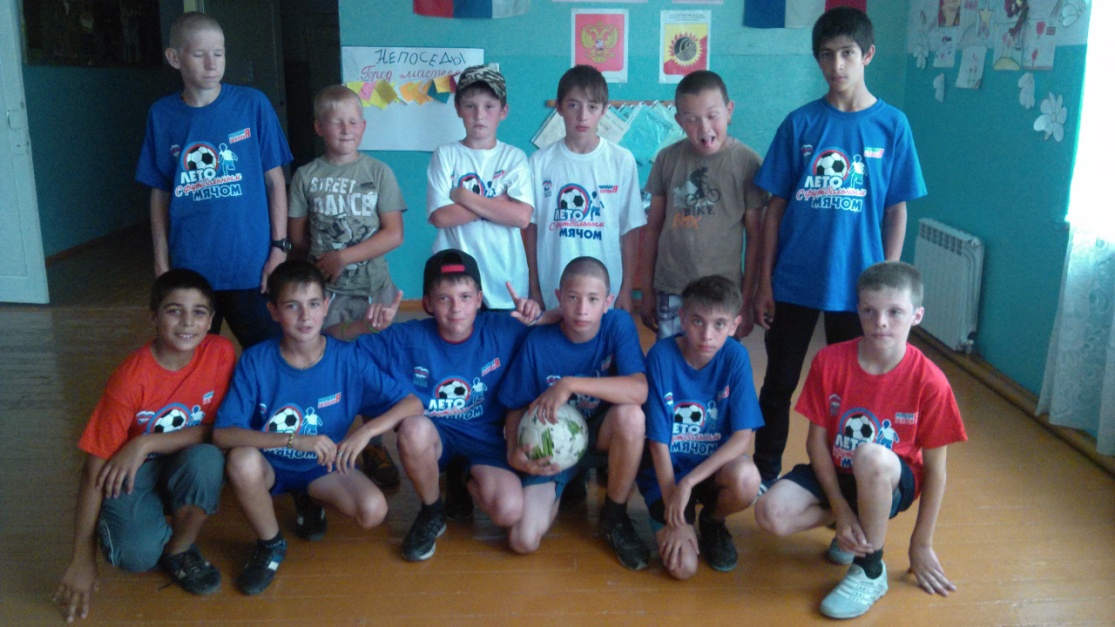 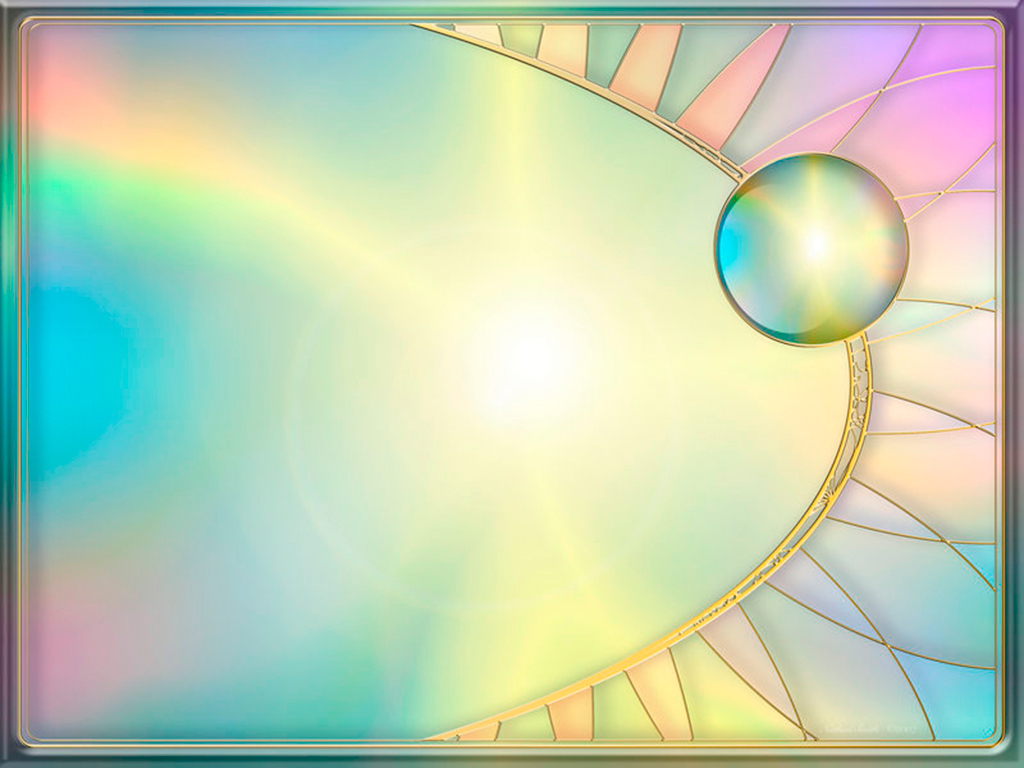 Совместная организованная деятельность
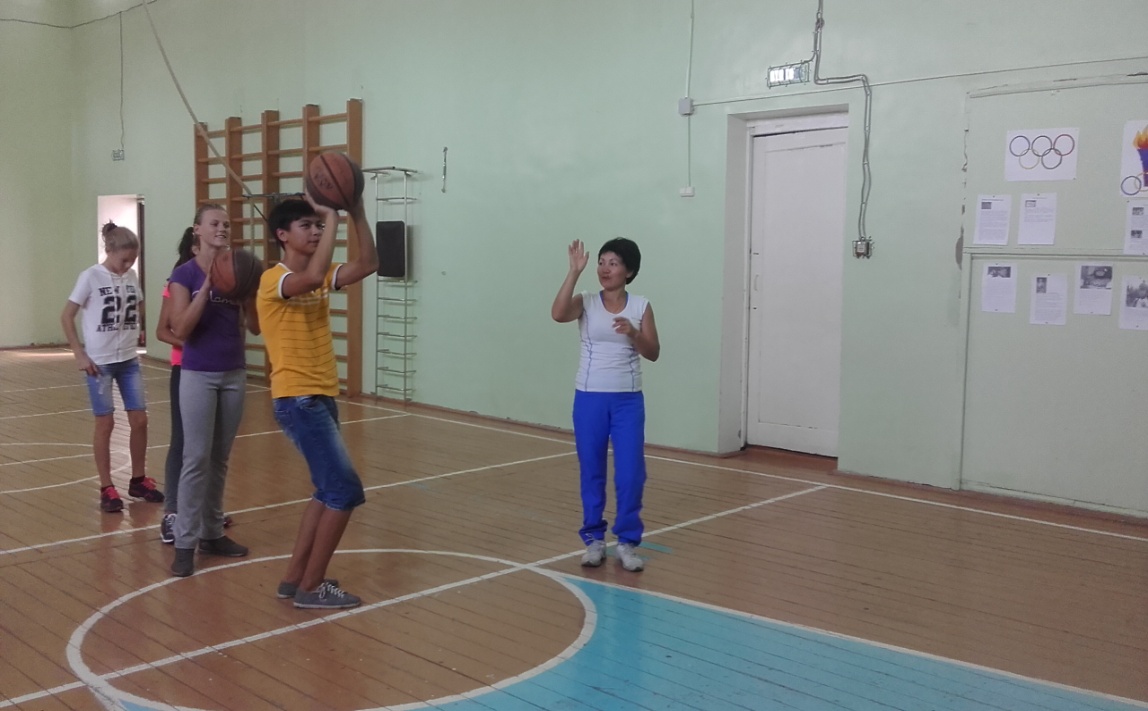 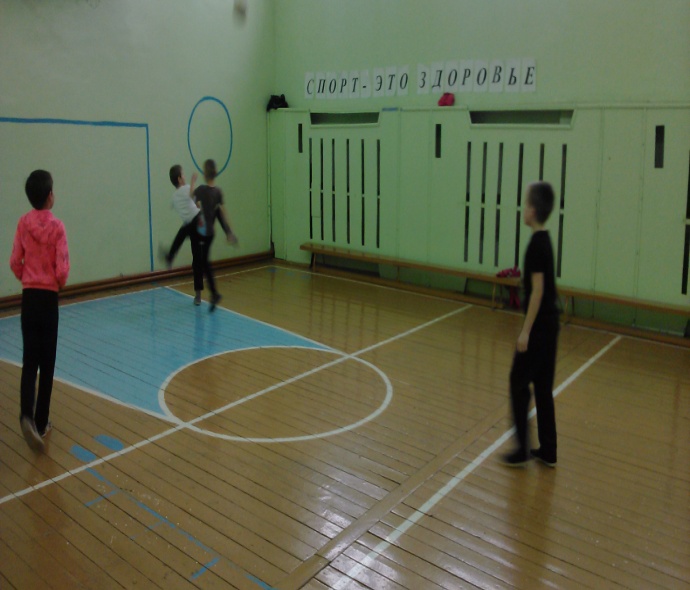 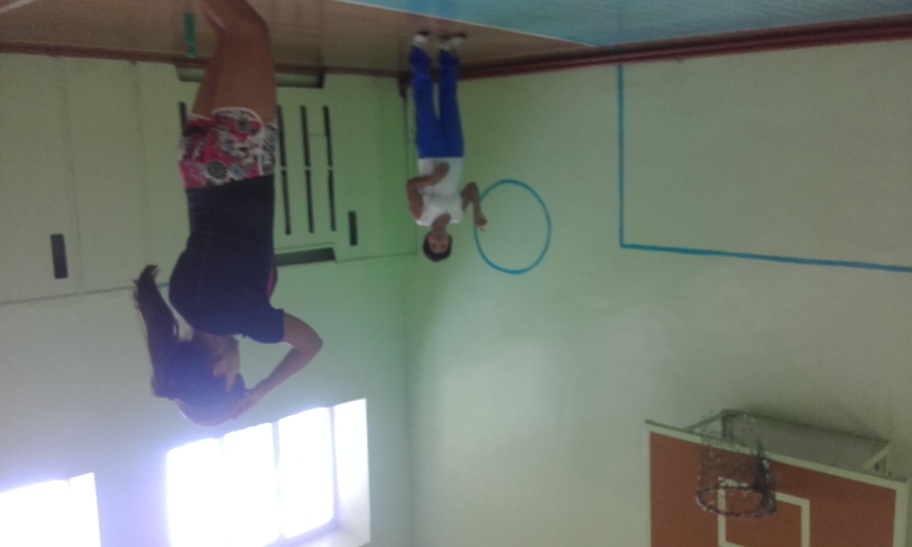 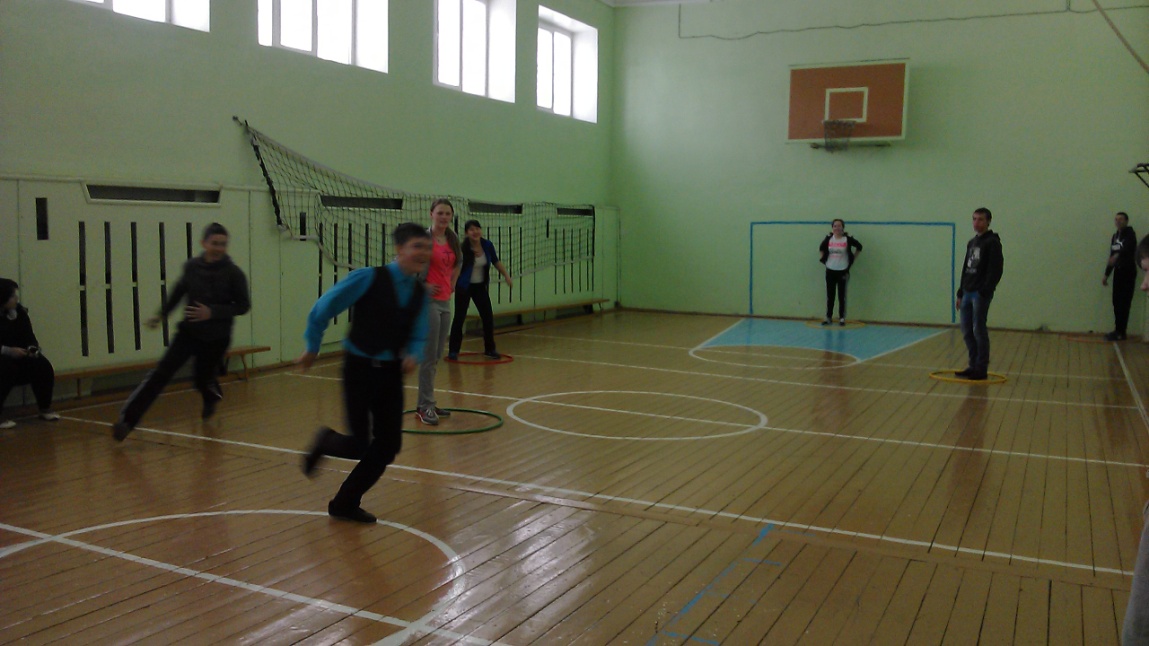 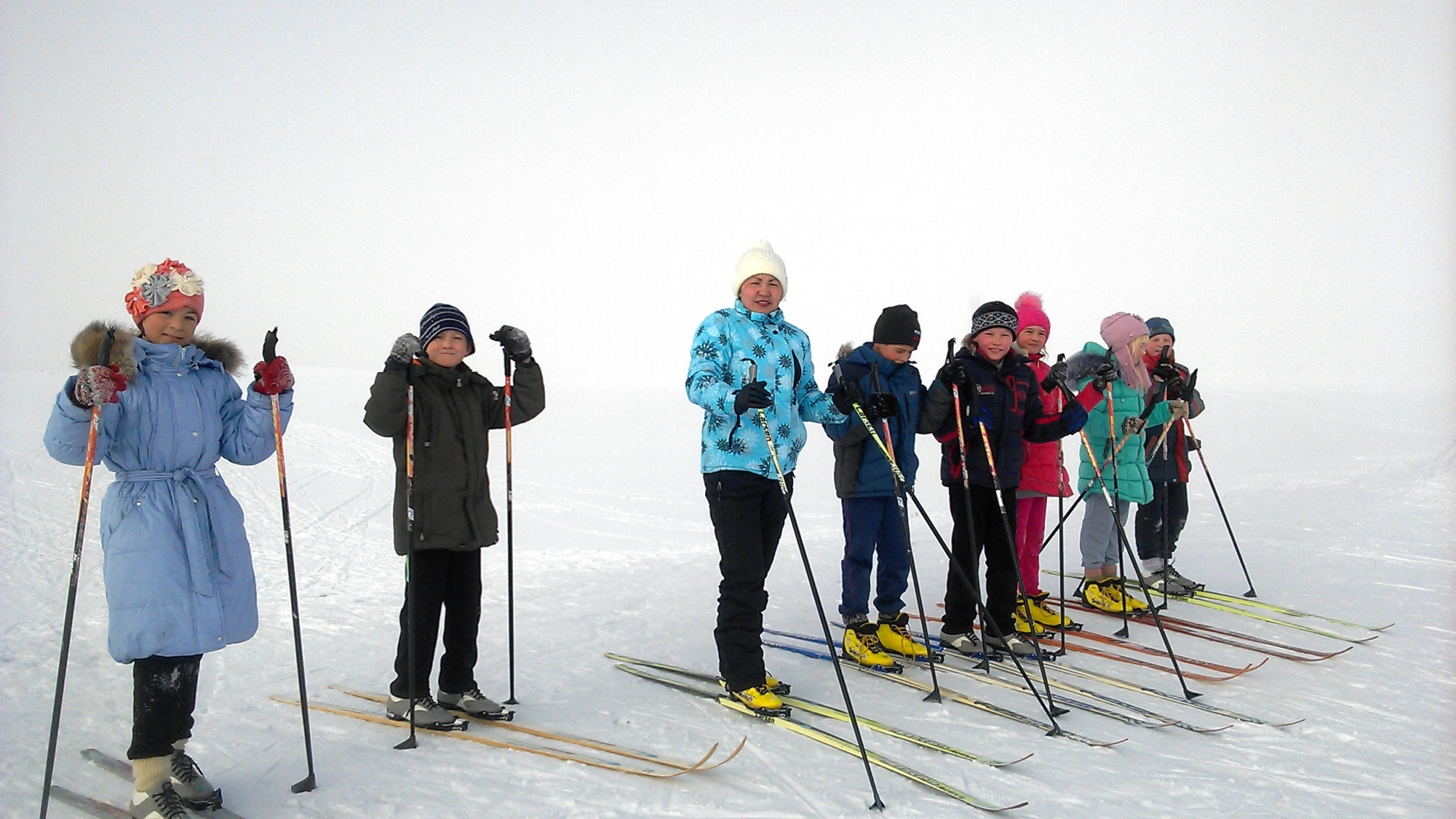 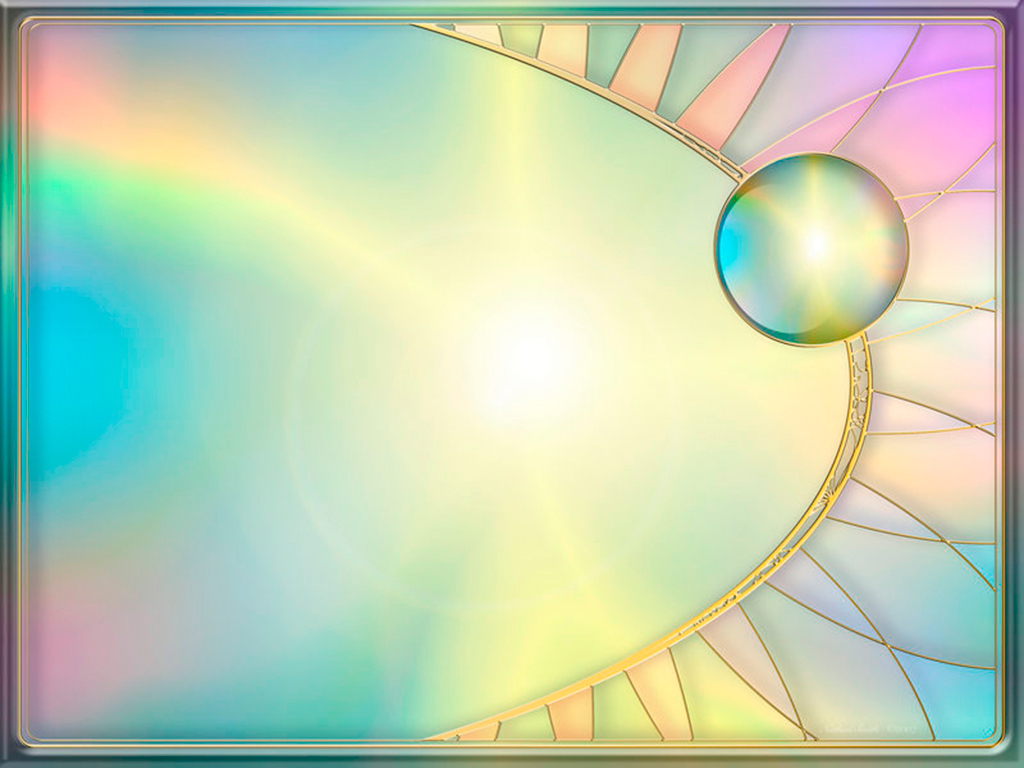 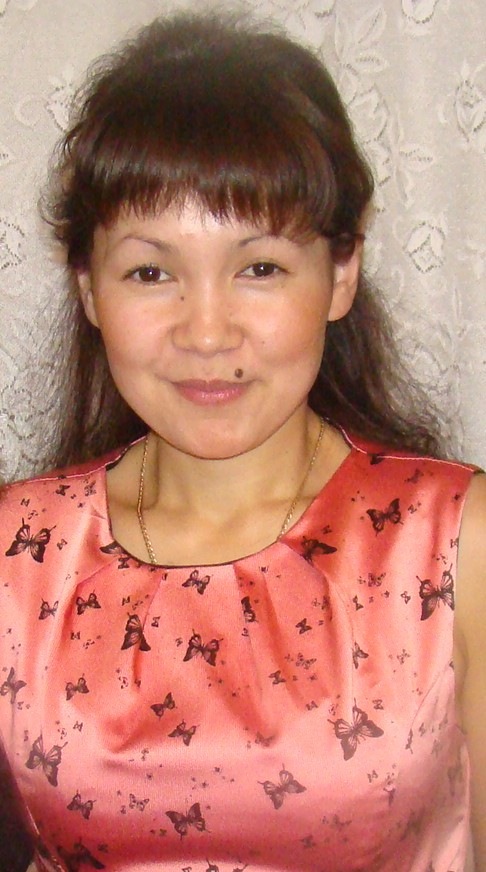 Для  успешной работы с одаренными детьми, мне как педагогу , необходимо постоянно повышать свой профессиональный уровень. В 2015 году  успешно прошла курсы  повышения квалификации, участвую в методических объединениях  школы. В 2017году  педагогическим советом школы моя кандидатура была выдвинута на участие в конкурсе педагогического мастерства «Учитель года» .
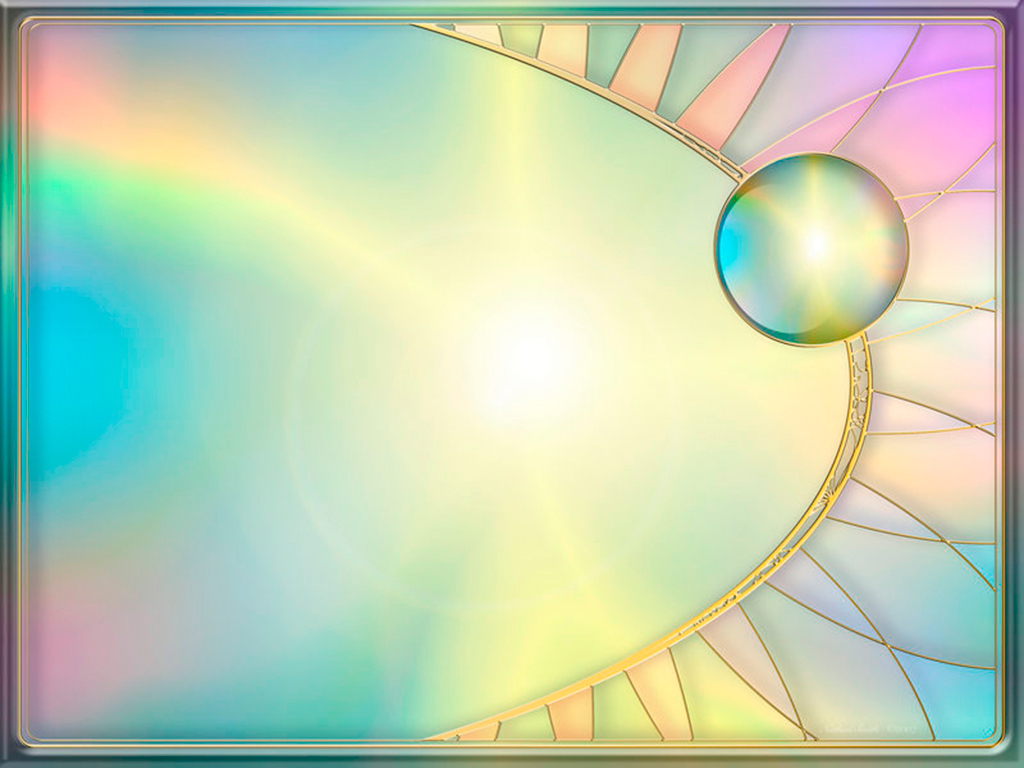 Спасибо 
за внимание
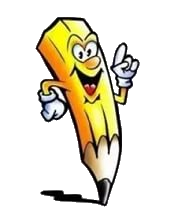